Un’idea  per l’apprendimento della storia in un’ottica interdisciplinare  UdA Flipthinking ….
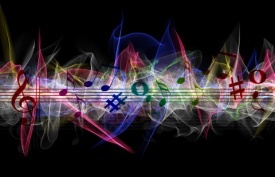 Flipped classroom
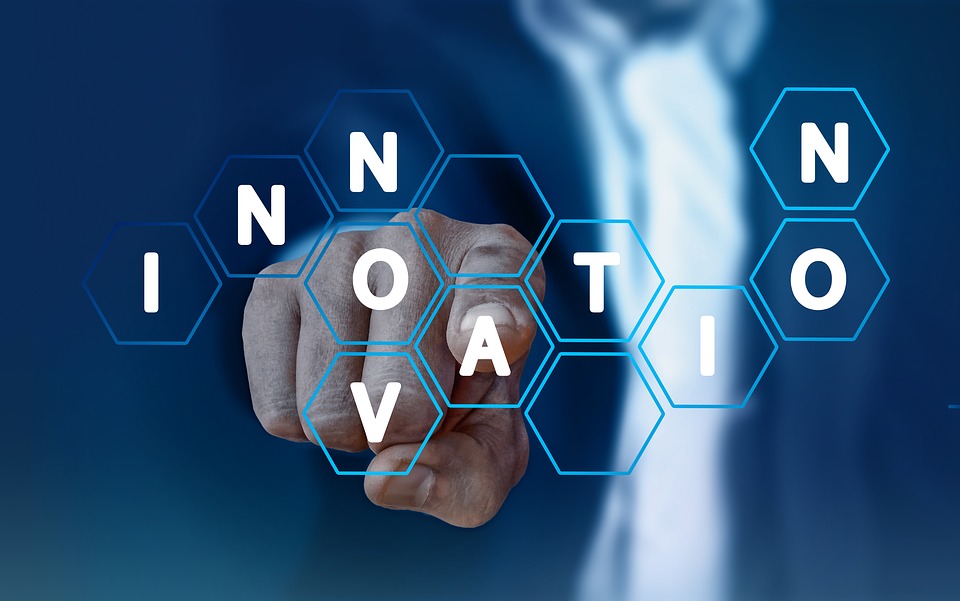 MLTV
Perché non unire i due modelli nella pratica didattica?
L’UDA Castelli di carta e castelli digitali intreccia due idee di Avanguardie Educative
FLIP-THINKING
Clicca sul collegamento ipertestuale per il link all’UDA
Flipped classroom 

MLTV con focus sulla routine di pensiero: 
See, Think, Me, We http://www.pz.harvard.edu/thinking-routines
Flipped classroom con video sulla costruzione dei castelli da guardare a casa con studio  autonomo
Pensiero visibile
[Speaker Notes: PZ – Project Zero della Harvard Graduate School of Education, in collaborazione con Avanguardie Educative]
Scansione delle fasi MLTV con riferimento a didattica in presenza e  didattica a distanza
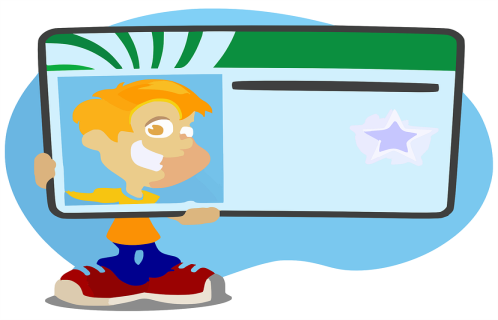 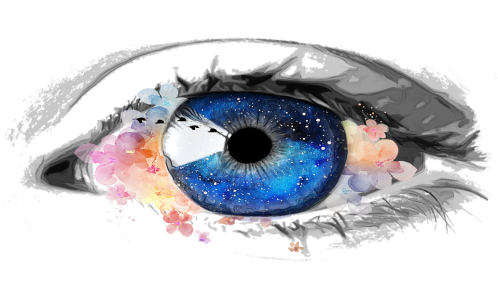 1. SEE 
Osservare i dettagli del lavoro prodotto (ma anche i video postati su classroom)  

A distanza e in presenza 

2.  THINK 
stimolare riflessioni e connessioni di pensiero a partire dal lavoro svolto  
In presenza
3.  ME
Pensare alle connessioni tra artefatto e esperienza personale
  [per ‘esperienza personale’ qui si intende come i ragazzi hanno organizzato il loro lavoro a casa, facendosi aiutare anche dai genitori]
A distanza  e in presenza 


4. WE 
Pensare alle connessioni tra artefatto e esperienze o storie più ampie che possono riguardare il mondo o anche il proprio territorio . 
 [i confini, il concetto di popolo, il rispetto delle identità culturali, le migrazioni pacifiche e le invasioni ecc.]
In presenza
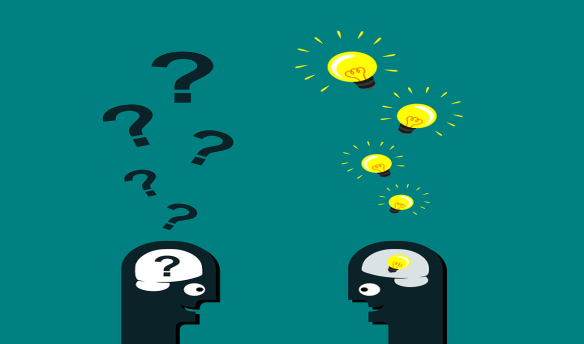 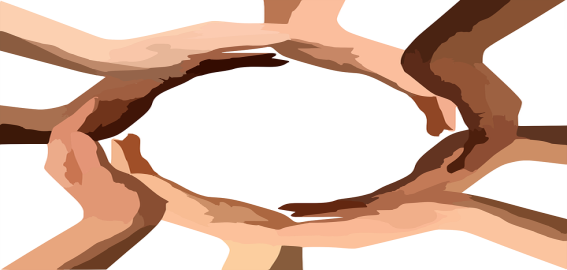 Il protocollo MLTV (nato per lavorare su opere d’arte) è stato riadattato in base alle esigenze del mio percorso didattico-educativo
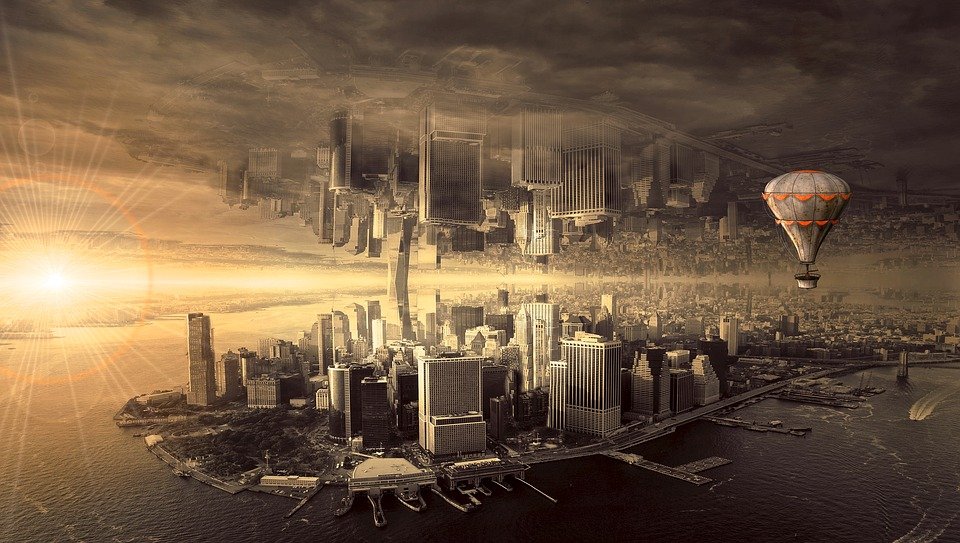 Percorso rovesciato:
 
La fase del see o vedere è partita dall’osservazione dei castelli creati dai ragazzi 

La routine si inserisce, quindi, in un percorso più ampio di cui essa è soltanto una fase o espansione.
Clicca sul link per l’UDA completaCastelli di carta e castelli digitali
https://drive.google.com/file/d/1cWdPxNtIHkfrmfNToKHxiUIj2DdK8qsZ/view?usp=sharing
Video su classroom
https://youtu.be/ym7VoZzTKcU 

https://youtu.be/v-gcF9QHlt8 

https://youtu.be/xOxz_D4i6Co
Altre risorse digitali:

Mappe e cruciverba costruiti con Activinspire 

Sito web della classe in costruzione
Una metodologia di base – il learning  by  doing – integrata da due espansioni  strategiche
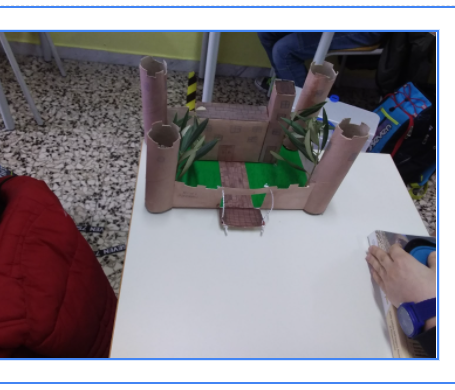 Espansione n. 2: 
MLTV – Make learning and thinking visible
Espansione n. 1: 
il modello flipped con ristrutturazione dello spazio-classe
Costruire competenze digitali  e rafforzare lo spirito di iniziativa
Screenshot del sito in progress con la pagina dedicata ai castelli del Medioevo
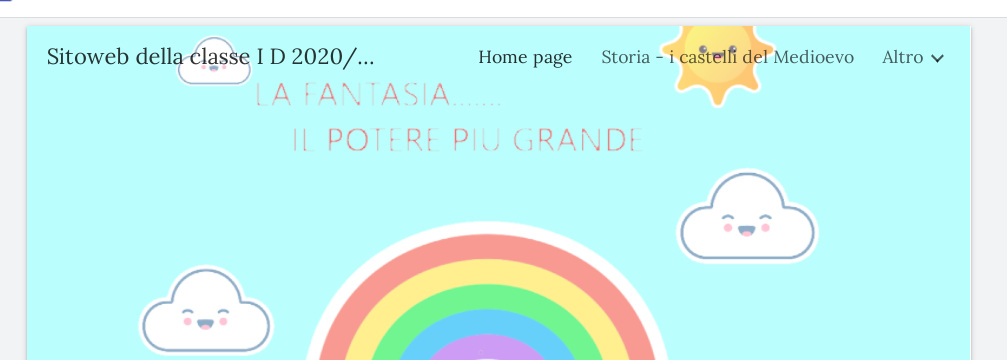 La pagina web che raccoglie i lavori dei ragazzi. L’immagine è stata scelta da loro.
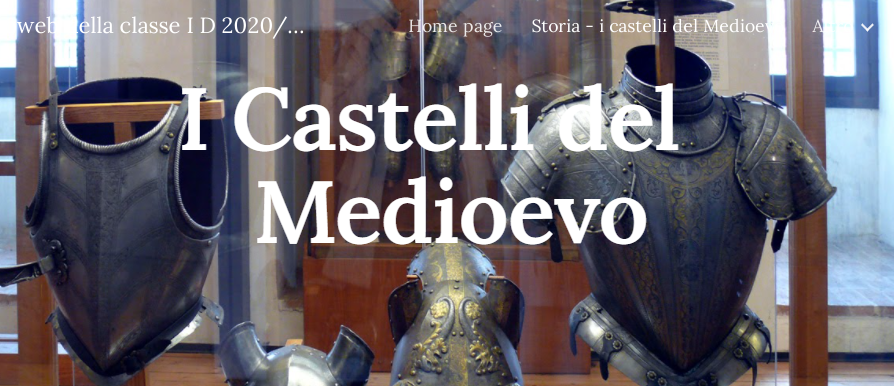 Una selezione di lavori dal sito con la riflessione meta-cognitiva scritta dai ragazziObiettivi: 1. Rendere visibile il sapere storico attraverso  la costruzione manuale dei castelli e il riciclaggio di vari materiali2. Riflettere su ciò che si impara in classe e a casa3. Documentare attraverso il sito  di classe (Cooperative Learning)
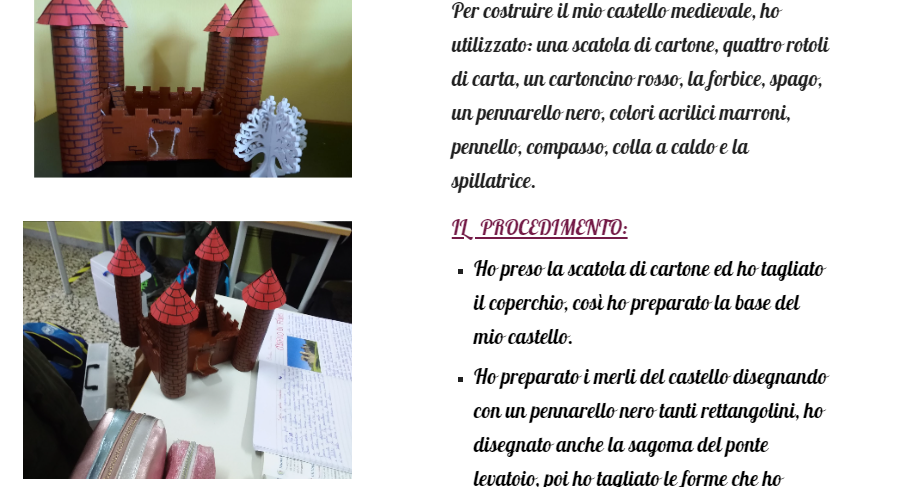 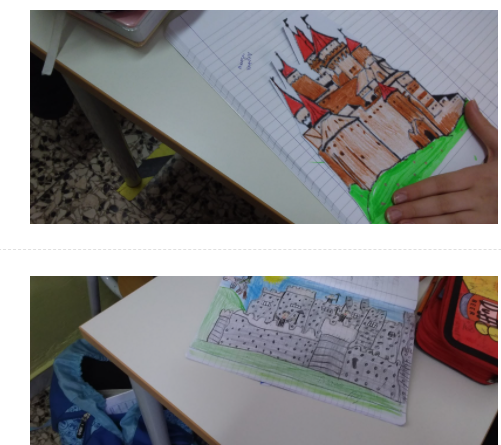 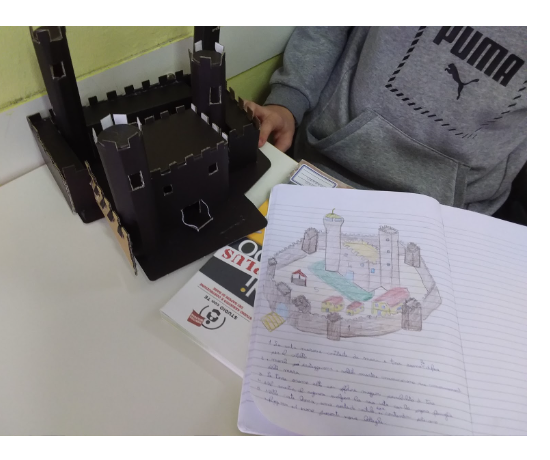 Un occhio anche alla gamification: il cruciverba costruito dai ragazzi in modo collaborativo. Ognuno di loro ha scritto la sua definizione con  relativa risposta.Tutto è stato, poi, trasferito online
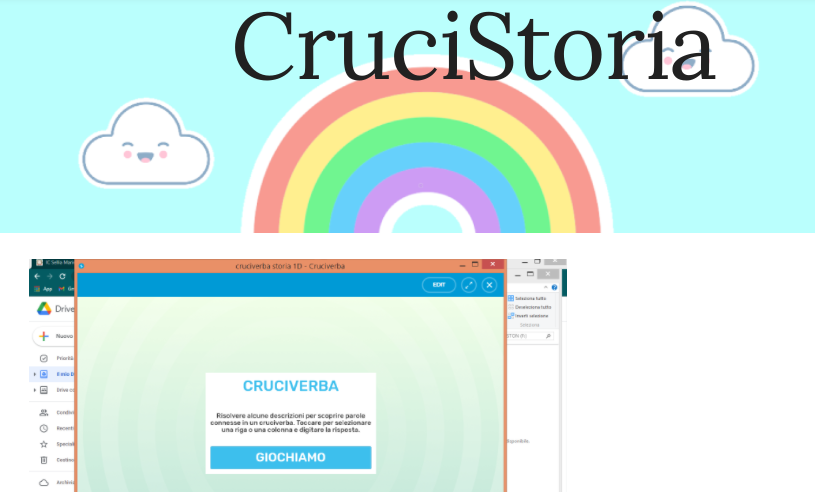 Software usato: Activinspire per la LIM
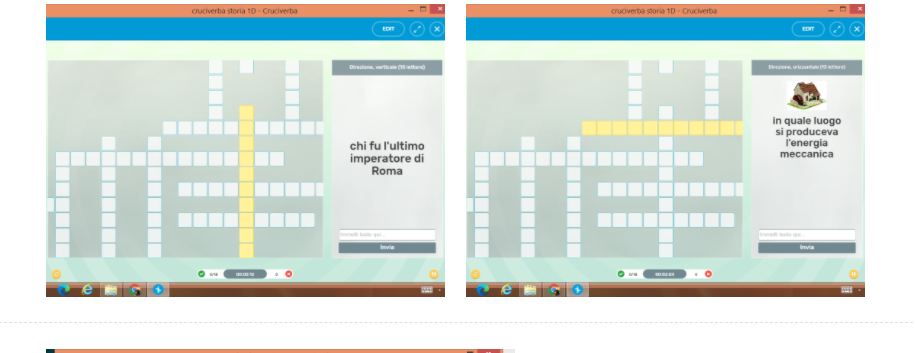 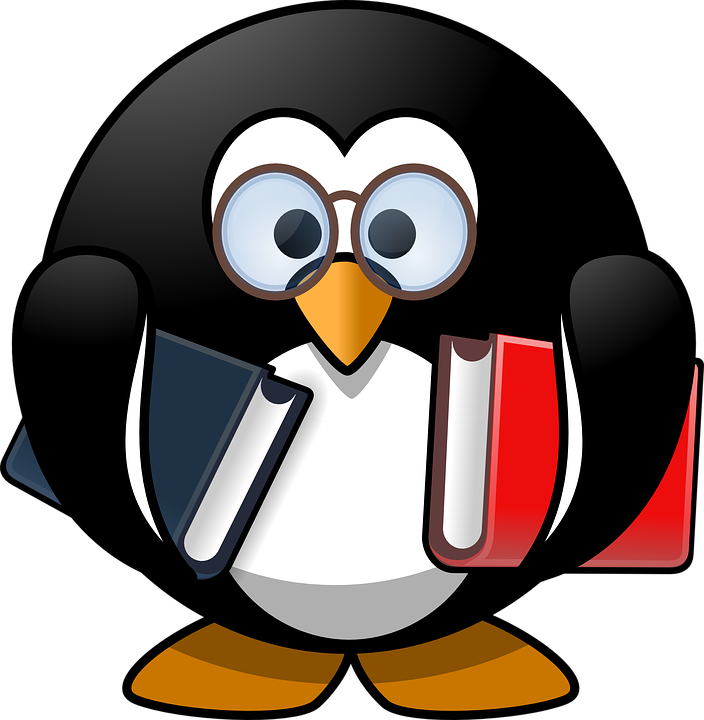 IC di Sellia Marina (CZ)
Classe I D 
Anno scolastico: 2020/2021



Prof.ssa Anna Guzzi 
Gruppo di lavoro: Avanguardie Educative 
Discipline: italiano, storia, geografia